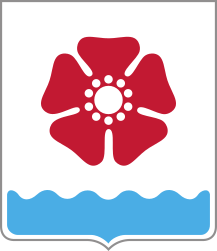 СОВЕТ ДЕПУТАТОВ СЕВЕРОДВИНСКА
Объем инвестиций в экономику МО «Северодвинск»
2020 год – 14,7 млрд рублей
2021 год – 16,3 млрд рублей

Прогноз на 2022–2024 годы:
2022 год – 17,7 млрд рублей, 
2023 год – 19 млрд рублей, 
2024 год – 20,3 млрд рублей
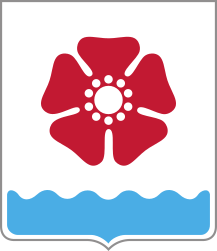 СОВЕТ ДЕПУТАТОВ СЕВЕРОДВИНСКА
Масштабные инвестиционные проекты на территории МО «Северодвинск»
заключен инвестиционный контракт с ООО «Специализированный застройщик «Аквилон Северодвинск» по реализации инвестиционного проекта «Квартал 100»: 
объем инвестиций 2,23 млрд рублей
50 тыс. кв. метров жилья
детский сад на 140 мест (230 млн рублей)
благоустройство 2,5 Га территории общего пользования
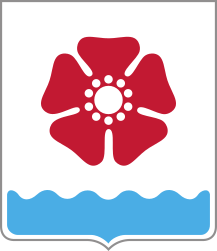 СОВЕТ ДЕПУТАТОВ СЕВЕРОДВИНСКА
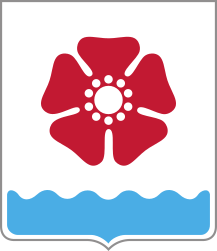 СОВЕТ ДЕПУТАТОВ СЕВЕРОДВИНСКА
Масштабные инвестиционные проекты на территории МО «Северодвинск»
ведется согласование проекта инвестиционного контракта с ООО «Специализированный застройщик «ЭкоСтройТранс» по реализации инвестиционного проекта «Квартал 85»: 
объём инвестиций 5,62 млрд рублей
105 тыс. кв. метров жилья
физкультурно-оздоровительный комплекс с бассейном и функциональным залом (420 млн рублей)
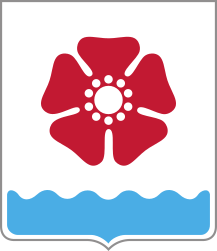 СОВЕТ ДЕПУТАТОВ СЕВЕРОДВИНСКА
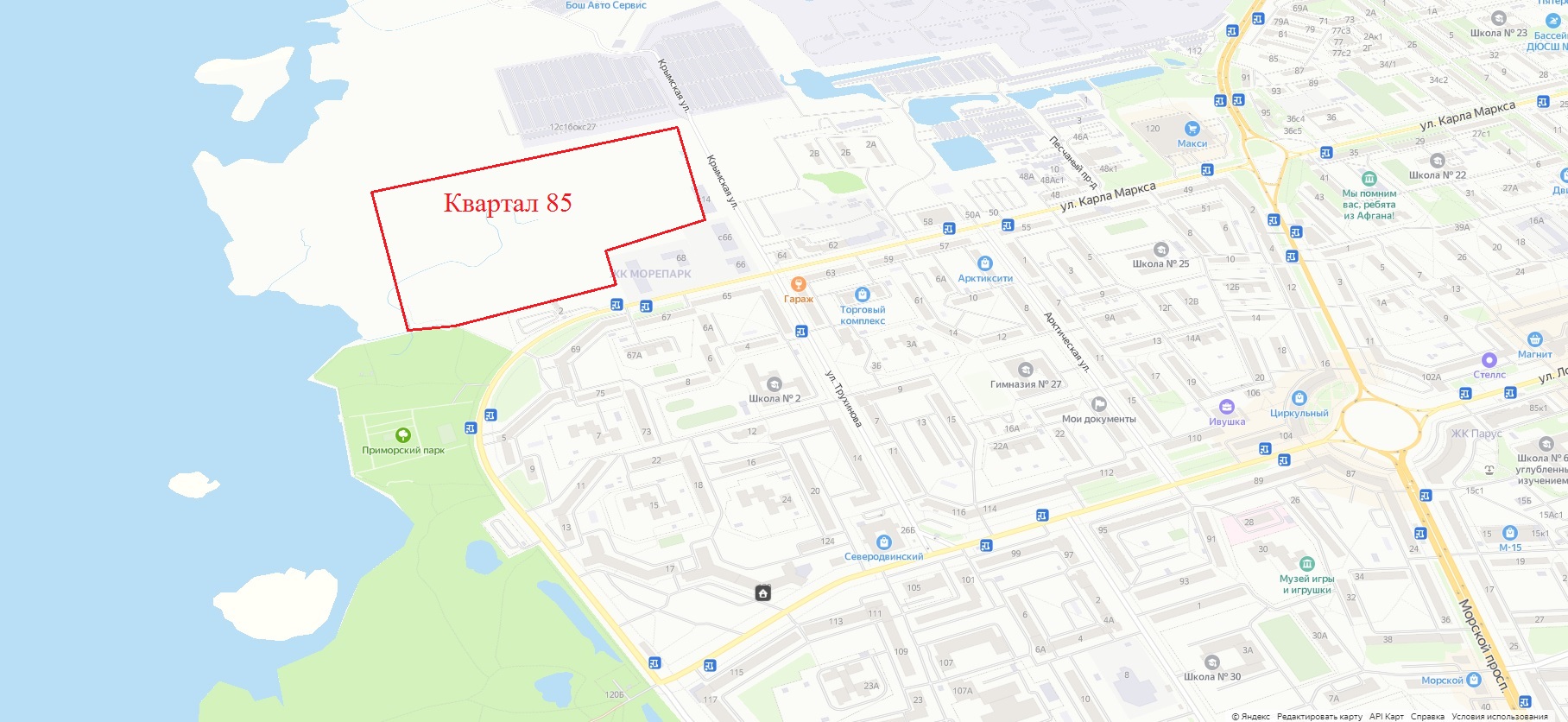 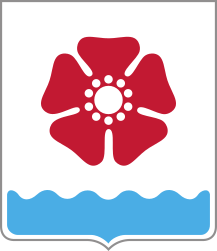 СОВЕТ ДЕПУТАТОВ СЕВЕРОДВИНСКА
Масштабные инвестиционные проекты на территории МО «Северодвинск»
ведется согласование проекта инвестиционного контракта с ООО «Специализированный застройщик «Победа» по реализации инвестиционного проекта в 167 квартале: 
объем инвестиций 1,35 млрд. рублей
27 тыс. кв. метров жилья
1,9 тыс. кв. метров жилья (59 квартир) будут переданы в государственную собственность для реализации полномочий по обеспечению жильем детей-сирот и детей, оставшихся без попечения родителей, и жителей аварийных домов
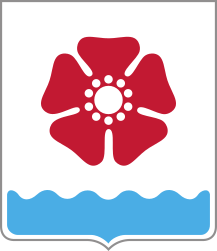 СОВЕТ ДЕПУТАТОВ СЕВЕРОДВИНСКА
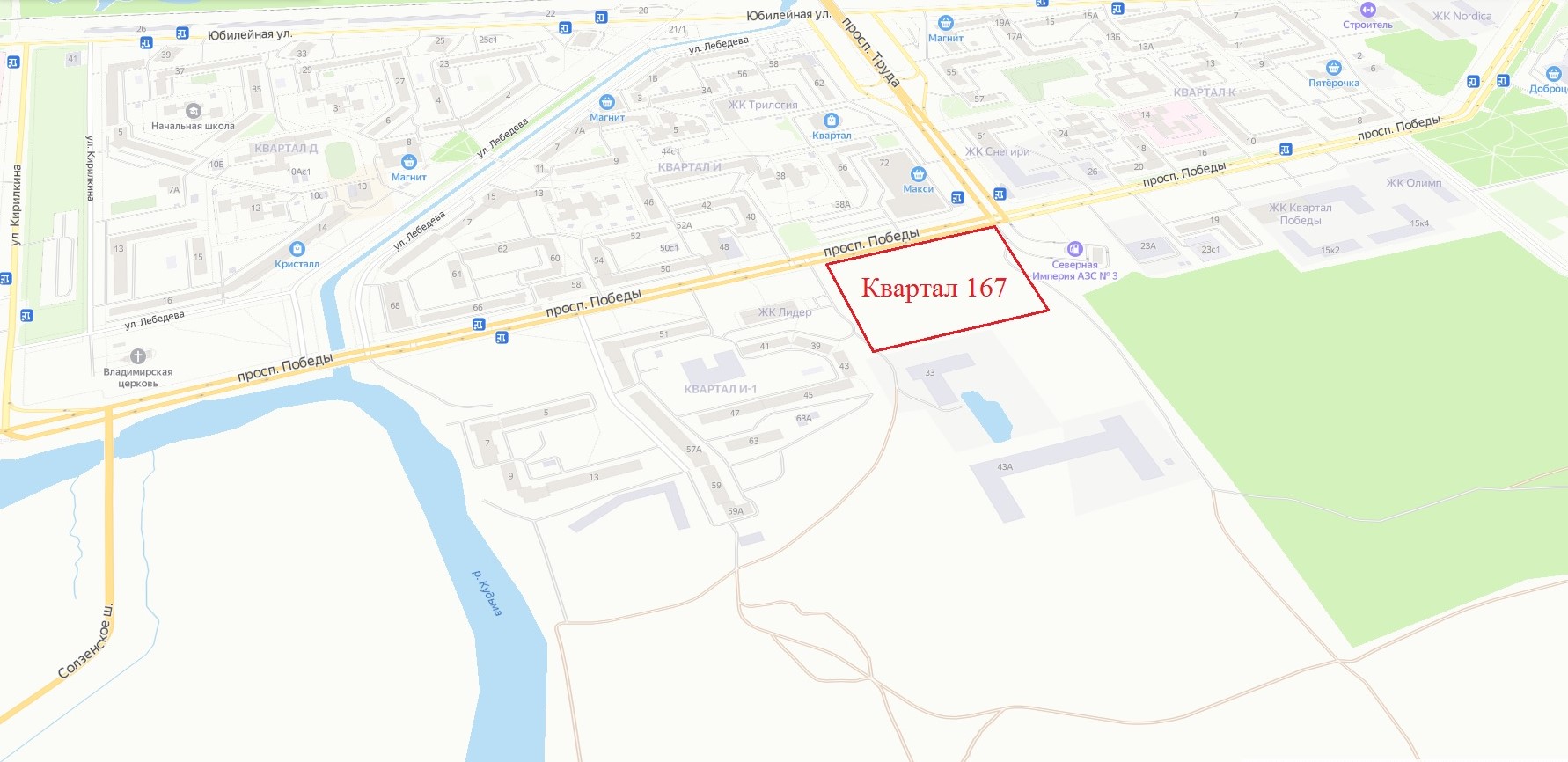 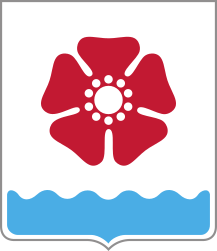 СОВЕТ ДЕПУТАТОВ СЕВЕРОДВИНСКА
Предложения по совершенствованию регионального законодательства для эффективной реализации масштабных инвестиционных проектов
предлагается внести изменения в областной закон от 24.09.2010       № 188-15-ОЗ «О государственной политике Архангельской области в сфере инвестиционной деятельности и реализации государственных полномочий Архангельской области в сфере защиты и поощрения капиталовложений» (далее – областной закон) в следующей части:
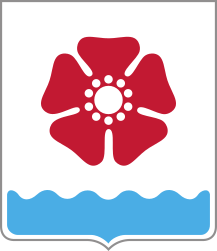 СОВЕТ ДЕПУТАТОВ СЕВЕРОДВИНСКА
Предложения по совершенствованию регионального законодательства для эффективной реализации масштабных инвестиционных проектов
включить создание объектов транспортной и коммунальной инфраструктуры в объекты инвестирования для последующей передачи в собственность муниципального образования аналогично подпункту 3 пункта 5 статьи 6.2 областного закона, где одним из критериев масштабного инвестиционного проекта является инвестиции инициатора проекта в размере не менее 7% от общего объема инвестиций проекта в объекты социально-культурного и коммунально-бытового назначения с последующей передачей в муниципальную собственность.
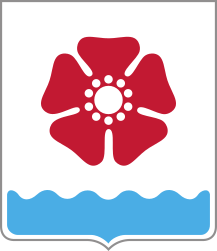 СОВЕТ ДЕПУТАТОВ СЕВЕРОДВИНСКА
Предложения по совершенствованию регионального законодательства для эффективной реализации масштабных инвестиционных проектов
в качестве элемента инвестирования также предлагается обозначить реконструкцию/капитальный ремонт уже созданных объектов: 
в настоящий момент у муниципального образования «Северодвинск» нет потребности в строительстве новых объектов социально-культурного назначения, либо стоимость их строительства превышает 7% от общего объема инвестиций проекта, но на балансе муниципалитета есть аналогичные объекты, требующие существенных вложений для их восстановления: школы, детские сады и т.п.